ČIPENDEILO STILIUS (CHIPPENDALE STYLE)
Pristatymas
Parengė Diana Gabrilavičienė, technologijų mokytoja
Vidiškių gimnazija
 2022
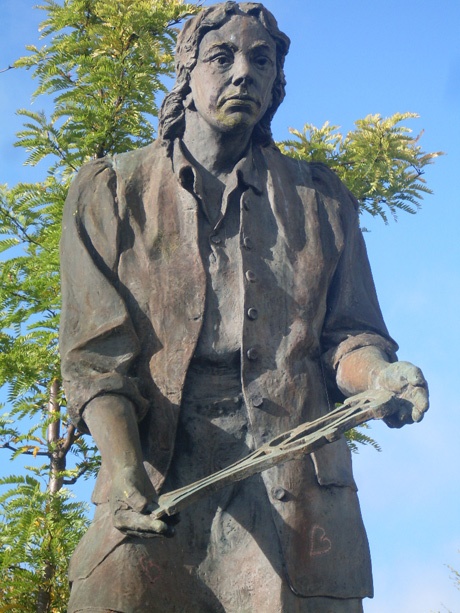 XVIII a. viduryje baldų savitumu išsiskiria Anglija, turėjusi garsų rokoko stiliaus baldų meistrą Tomą Čipendeilį (1718 – 1779).
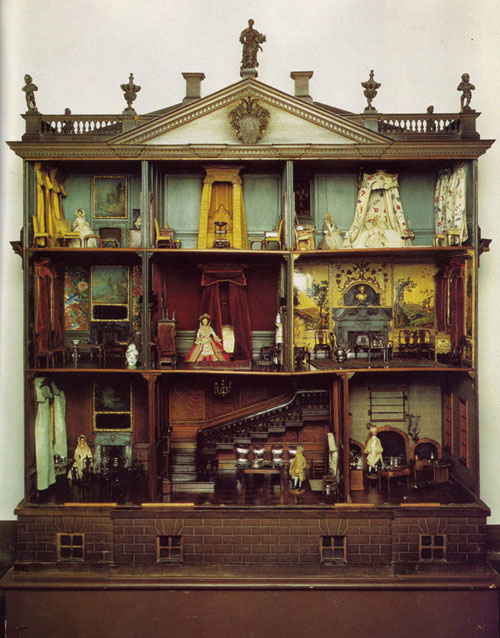 Rokokas (pran. Rococo) - 18 a. 2-8 dešimtmečių Europos architektūros ir dailės stilius, išsirutuliojęs iš vėlyvojo baroko. Lyginant su baroku, rokoko interjeras dar intymesnis ir įmantresnis.
Doll's House at Nostell Priory by Thomas Chippendale
Rokoko stiliaus balduose tiesi linija buvo pamiršta. Baldai nedideli, suapvalintais kampais, lenktomis S raidės pavidalo kojomis, vyrauja simetriškos vingiuotos linijos, fotelių atlošai lengvai įgaubti, drožinėti, kėdės ir krėslai apmušti šviesiais audiniais, lengvos mažos komodos, sekretai.
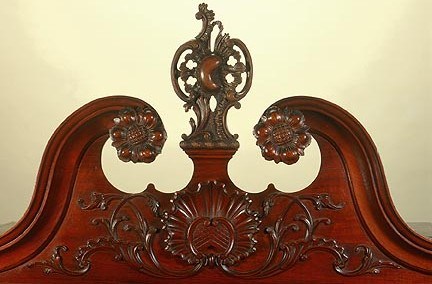 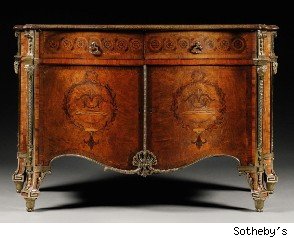 http://blog.mam.org/2011/06/05/from-the-collection-chippendale-philadelphia-high-chest/
http://www.luxist.com/2010/12/30/most-expensive-things-sold-at-auction-2010/
Rokoko periodui būdingas auksavimas. Švelnus pastelinių spalvų derinys. Baldų paviršius puošiamas skirtingų atspalvių faneros mozaikomis, baldai lakuojami.
Madingi tapo ir įvairūs kinietiško stiliaus papuošimai.
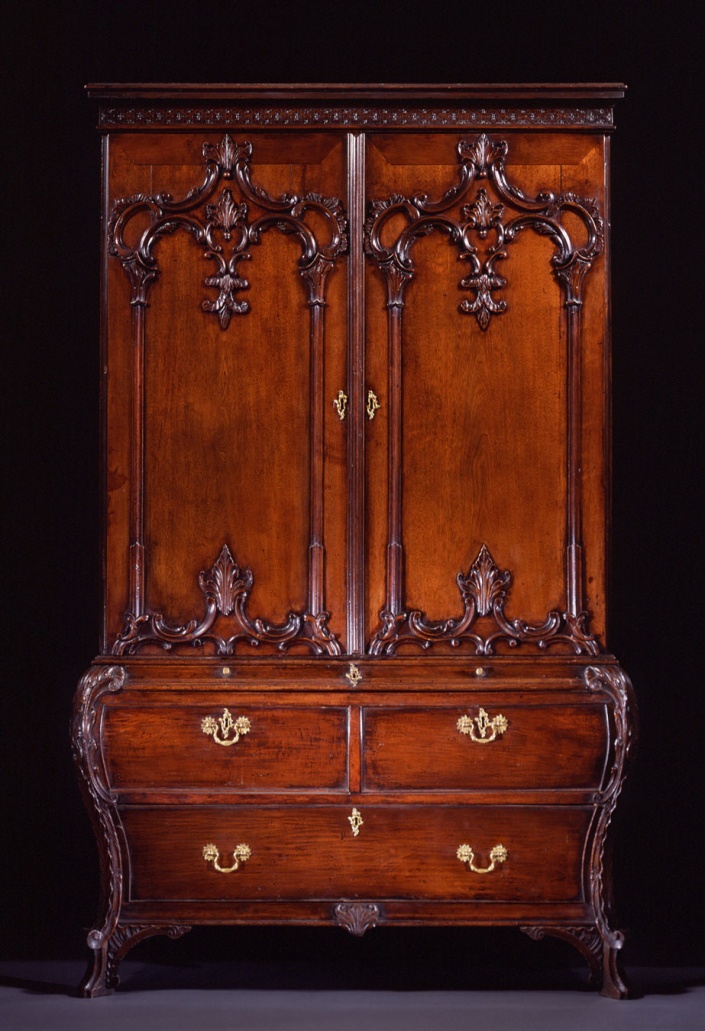 A VERY RARE BOMBE CABINET TO A DESIGN BY THOMAS CHIPPENDALEEnglish. Circa 1755.
1738 m. Tomas Čipendeilis apsigyveno Londone ir atidarė privačią dirbtuvę, kurioje buvo projektuojami interjerai, baldai (ir gaminami), audžiami gobelenai ir sienų apmušalai.
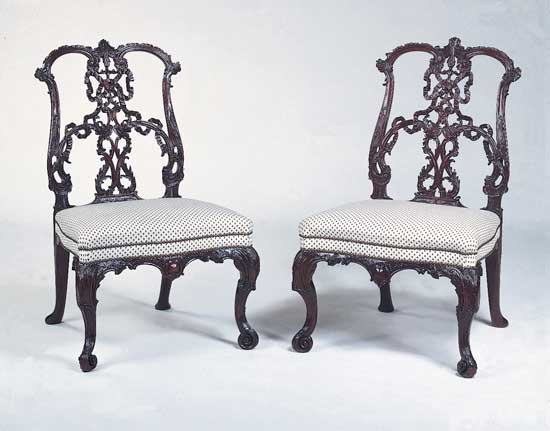 Thomas Chippendale, 18th century
Čipendeilio baldai vertinami dėl tvirtumo ir puošnumo. Kėdės, krėslai, stalai, spintos daryti daugiausia iš riešutmedžio ir raudonmedžio.
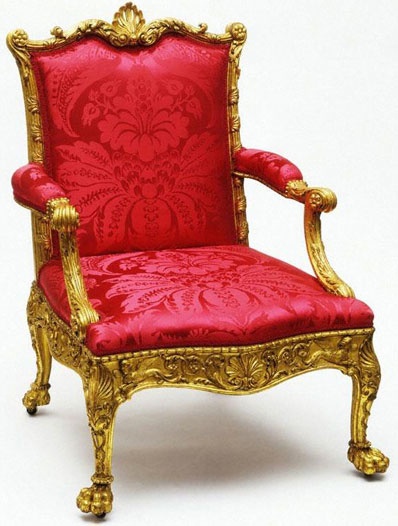 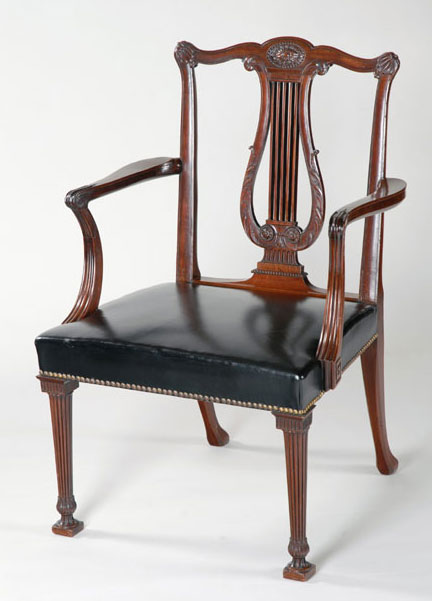 ww.thecultureconcept.com/circle/wp-content/uploads/2012/05/Chair-by-Thomas-Chippendale-Lyre-Back.jpg
Baldai praktiški, patogūs, puošnūs, grakščių linijų, su gotikos, anglų baroko, prancūzų rokoko bruožais ir kinų baldų puošybos elementais.
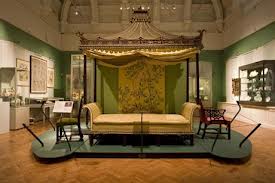 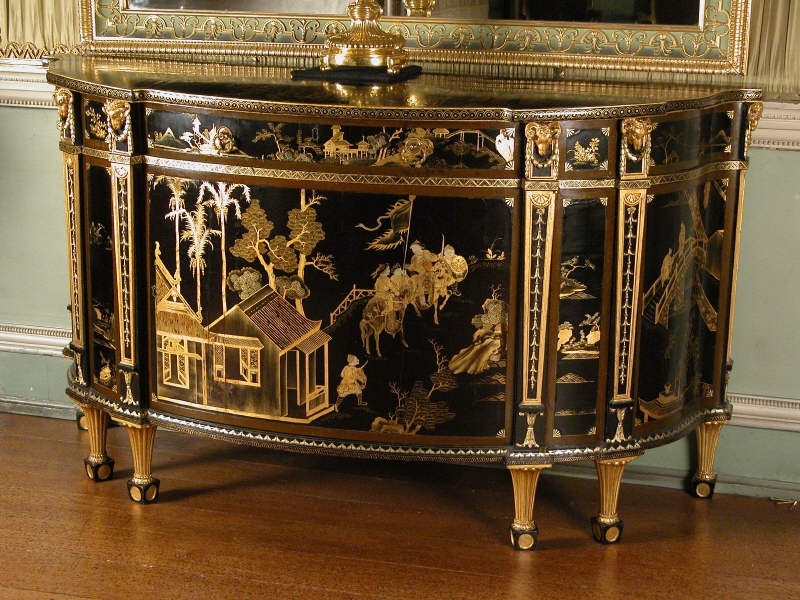 http://chinoiseriechic.blogspot.com/2011_08_01_archive.html
http://naturalisticspoon.com/Art_Nouveau_Japonisme.html
Čipendeilio baldai buvo puošiami drožtais geometriniais ir augaliniais ornamentais, auksavimu, turėjo gyvūnų letenų pavidalo kojelės.
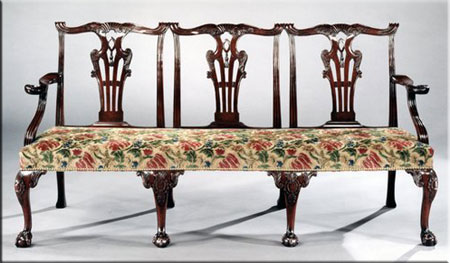 http://www.museumfurniture.com/chippendale/
Baldai taip puošiami brangmedžio ir dramblio kaulo intarsija, o kartais ir aplike.
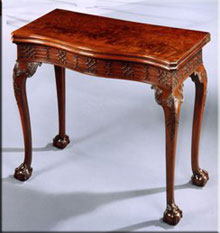 http://www.museumfurniture.com/chippendale/
Aplikė -  uždėtinė medžio, metalo, tekstilės dirbinių puošmena. Būna reljefinė ir plokštuminė, iš kitos, dažnai brangesnės nei pats dirbinys medžiagos.
Intarsija – medžio dirbinių  dekoravimo technika, inkrustacijos atmaina. Į išskaptuotą medžio paviršių įterpiami kitos rūšies, spalvos ir tekstūros medienos gabalėliai, plokštelės.
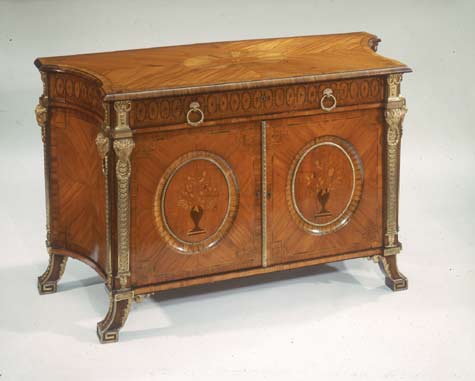 http://www.liverpoolmuseums.org.uk/nof/aotm/displaypicture.asp?venue=&id=291
1754 m. Tomas Čipendeilis išleido jį išgarsinusį baldų projektų albumą ,, Džentelmeno ir baldžiaus vadovas”.
      Čipendeilio baldų išliko labai mažai, jie daugiausiai žinomi iš projektų katalogo.
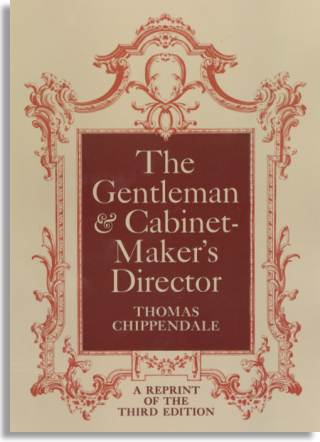 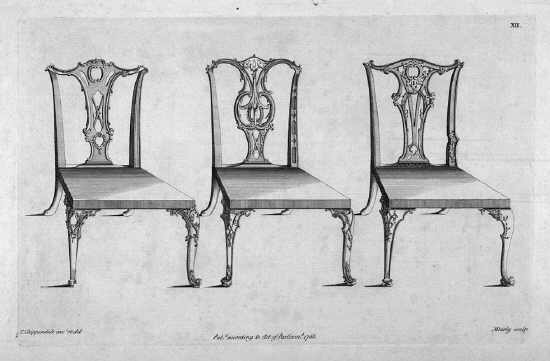 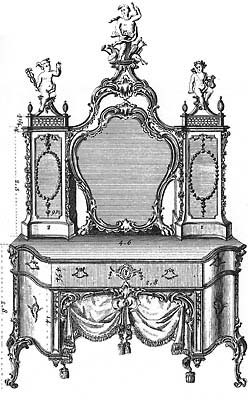 http://my-yorkshire.co.uk/people/thomas-chippendale.html
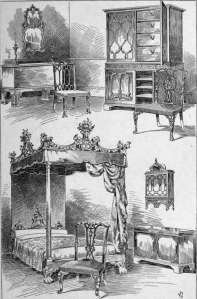 http://www.thechippendalesociety.co.uk/newsletters/NL114.htm
http://historymyths.wordpress.com/tag/chippendale/
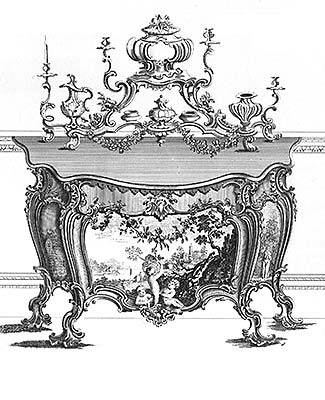 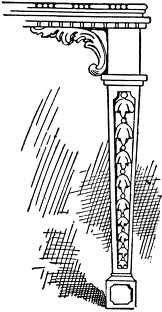 http://www.thechippendalesociety.co.uk/newsletters/NL119.htm
http://etc.usf.edu/clipart/80900/80959/80959_tableleg2.htm
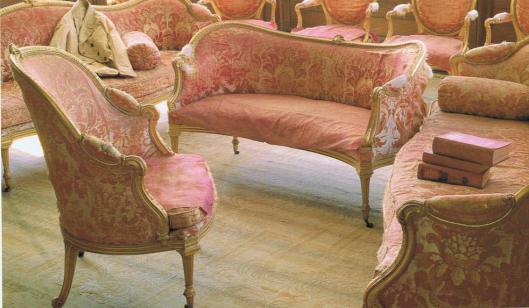 Thomas Chippendale  1778
http://trouvais.com/2009/10/21/candlelight-and-roses/
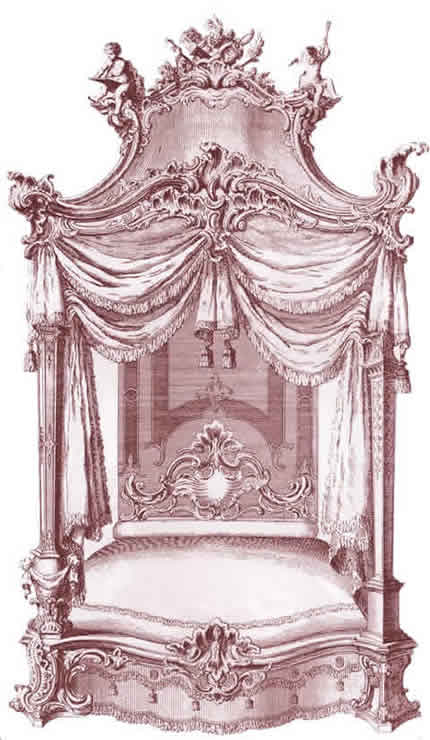 A design by Thomas Chippendale for King George III circa 1792
http://www.fourposterbeds-carved.co.uk/
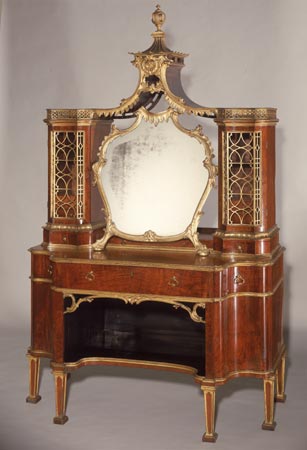 http://www.liverpoolmuseums.org.uk/ladylever/collections/furniture/thomaschippendale.aspx
Thomas Chippendale
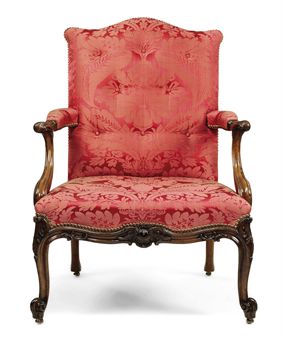 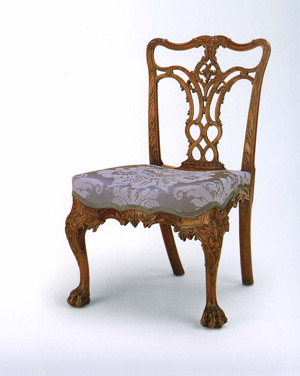 http://www.christies.com/lotfinder/LotDetailsPrintable.aspx?intObjectID=5313054
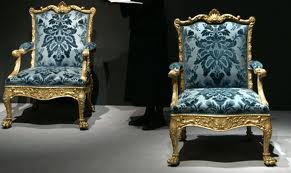 http://www.wilsonartcontract.com/chairs-a-history-by-de-dampierre/
http://elitechoice.org/2008/06/14/thomas-chippendales-furniture-up-for-auction/
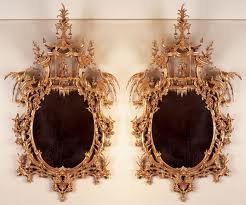 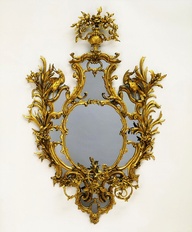 http://pinterest.com/pin/282249101618076436/
http://www.masterart.com/Thomas-Chippendale-1718-1779-Important-Pair-Pier-Glasses-the-Chinese-Chippendale-Manner-PortalDefault.aspx?tabid=53&dealerID=4246&objectID=39669
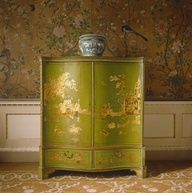 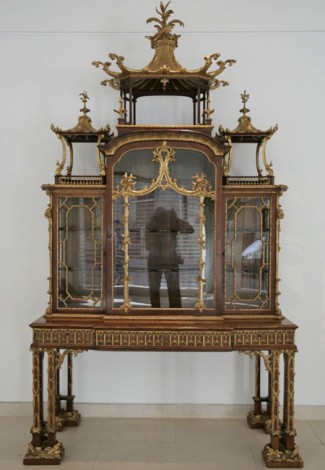 http://pinterest.com/operahill/period-thomas-chippendale/
http://guidetohomefurniture.com/thomas-chippendale-furniture
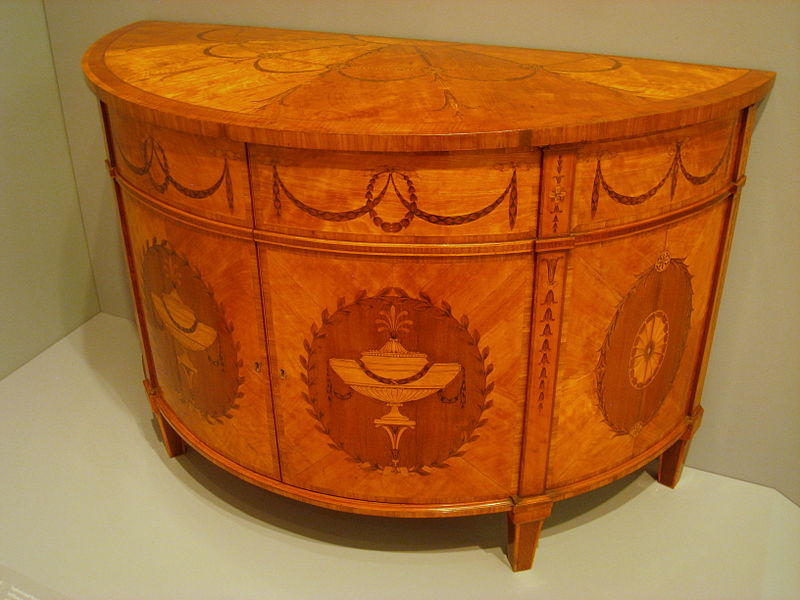 http://commons.wikimedia.org/wiki/File:Commode,_Thomas_Chippendale_(attrib),_c._1778_-_IMG_1704.JPG
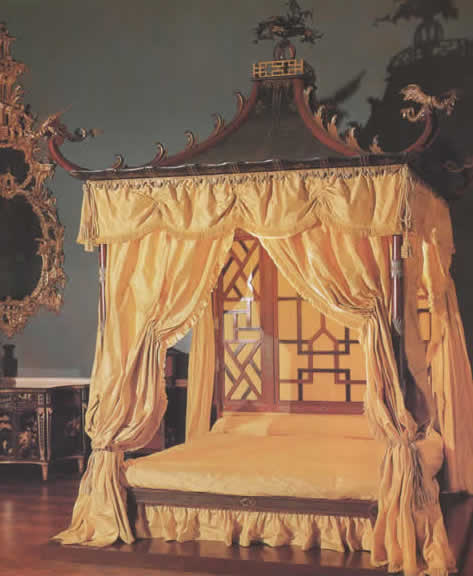 Thomas Chippendale designed four (full tester) poster bed year 1755
http://www.four-poster-beds.com/classic-designs/classic-design-beds-9.htm
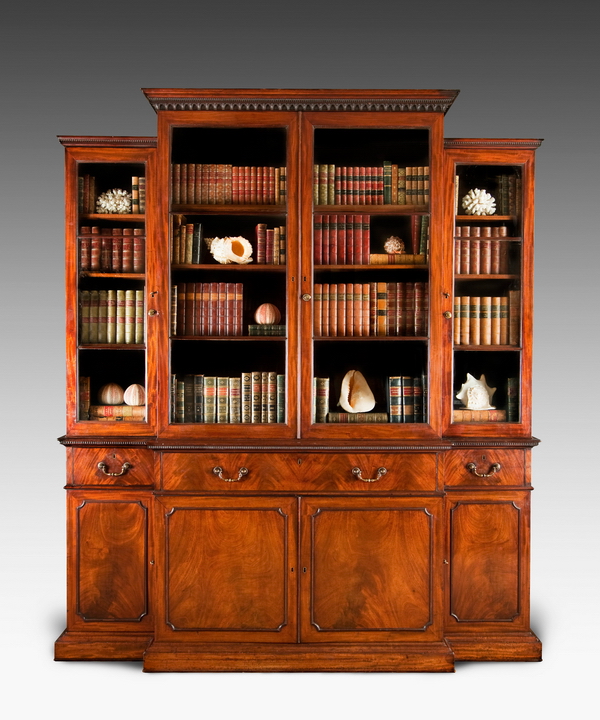 After Thomas Chippendale's death in 1778 his son Thomas Chippendale Junior continued the business with his father's business partner Thomas Haig.     http://www.reindeerantiques.co.uk/blog/37_Thomas_Chippendale
AČIŪ UŽ DĖMĖSĮ !
Literatūros sąrašas
1. Aplikė. Iš Visuotinė lietuvių enciklopedija. Vilnius: Mokslo ir  enciklopedijų leidybos institutas, 2001, p. 655.
2.Chippendale Thomas. Iš   Visuotinė lietuvių enciklopedija. Vilnius: Mokslo ir  enciklopedijų leidybos institutas, 2001, p. 66.
3. Intarsija. Iš Visuotinė lietuvių enciklopedija. Vilnius: Mokslo ir  enciklopedijų leidybos institutas, 2001, p. 156.
4. Mažeikienė O. XVII – XX a. I p. baldai: katalogas. Vilnius: LTSR istorijos ir etnografijos muziejaus leidinys, 1986, p.6.
5. Rokokas [ interaktyvus]. [žiūrėta 2012 m. gruodžio 30 d.]. Prieiga per internetą:<http://mkp.emokykla.lt/ars/Ars2/9_rokoko/rokoko_tekst.htm>.
6. The Gentelman and Cabinet – Makers Direktor [ interaktyvus]. [žiūrėta 2012 m. gruodžio 30 d.]. Prieiga per internetą: <http://www.mitchellspublications.com/rep/arch/chippendale/gcmd/>.